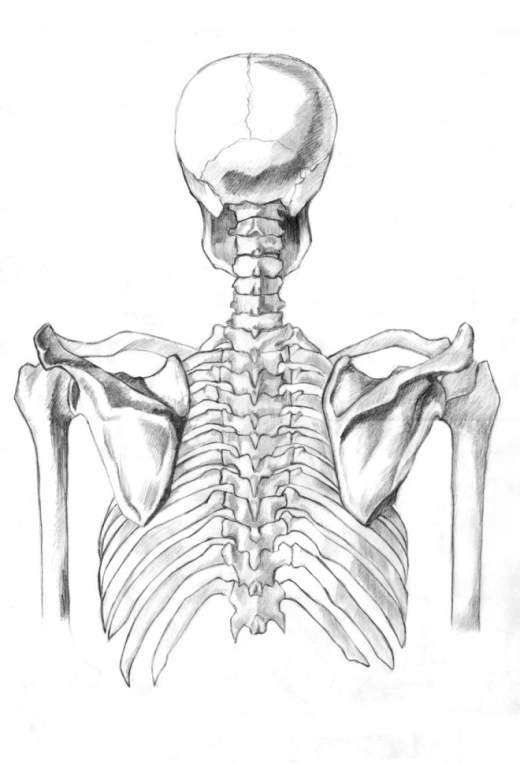 Skeletal System
Functions
Protects our organs (brain, intestines, etc.)
Provides a framework for the movement of our body through our muscles
Stores minerals that our body needs to function properly
Produces blood cells
Divisions of Skeleton
Axial Skeleton: consists of the 80 bones that make up the trunk of our body.
Appendicular Skeleton: consists of the other 126 bones in the human body 
    and make up our limbs.
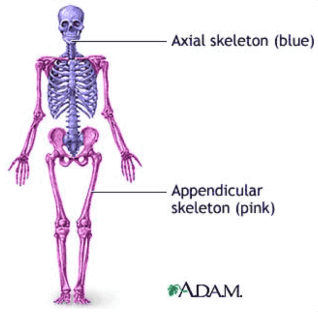 Shapes of Bones:
Long bones
Short bones
Flat bones
Irregular bones
(Sesamoid bones)
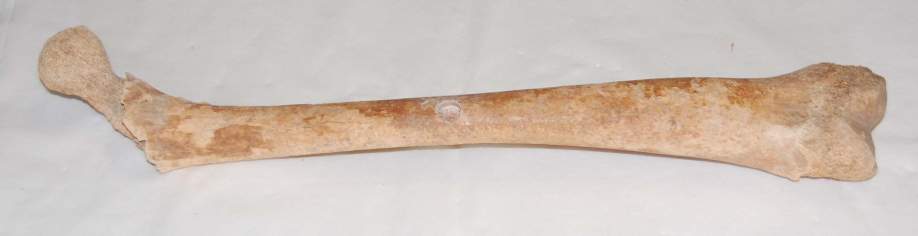 Long
Bones
Longer than wide
Carry most the load of our daily activities
Crucial for skeletal mobility
Examples: thigh bone (femur),                             tibia, and fibula
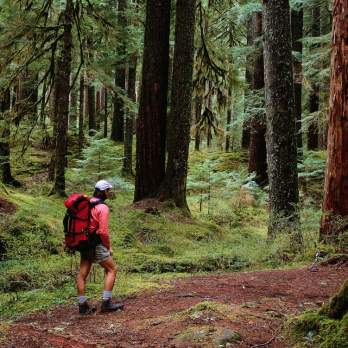 Long
Bones
Structure:
Diaphysis: main shaft composed of compact bone
Periosteum: membrane of living cells in diaphysis that allow tendons and muscles to attach themselves to bones
Medullary cavity: hole that contains bone marrow
Bone marrow: stores fat, produces blood cells, and plays an important part in the body’s immune system
Epiphysis (2 portions): part that is composed of cancellous bone and articular cartilage
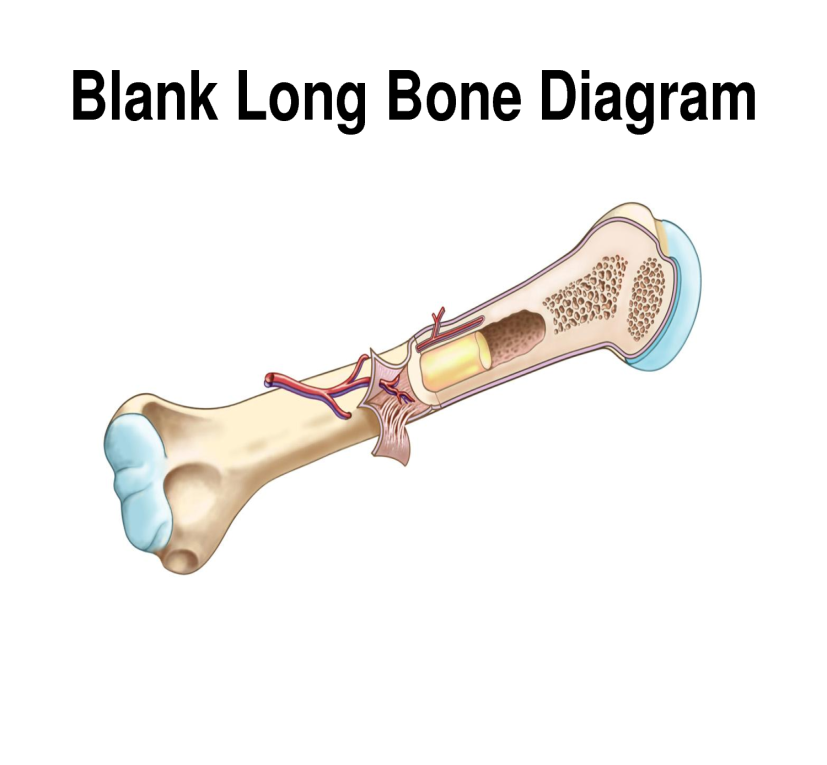 Diaphysis
Epiphysis
Medullary cavity
Bone marrow
Epiphysis
Short
Bones
Approximately about as wide as long
Provide support and stability at vital joint areas of the skeletal system
Examples: wrist/carpal bones and ankle/tarsal bones
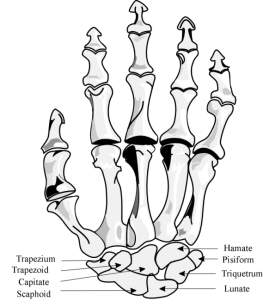 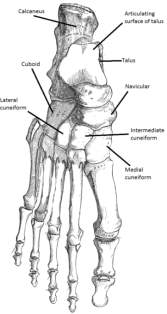 Flat
Bones
Protect vital softer tissues
Provide a surface for muscle attachments
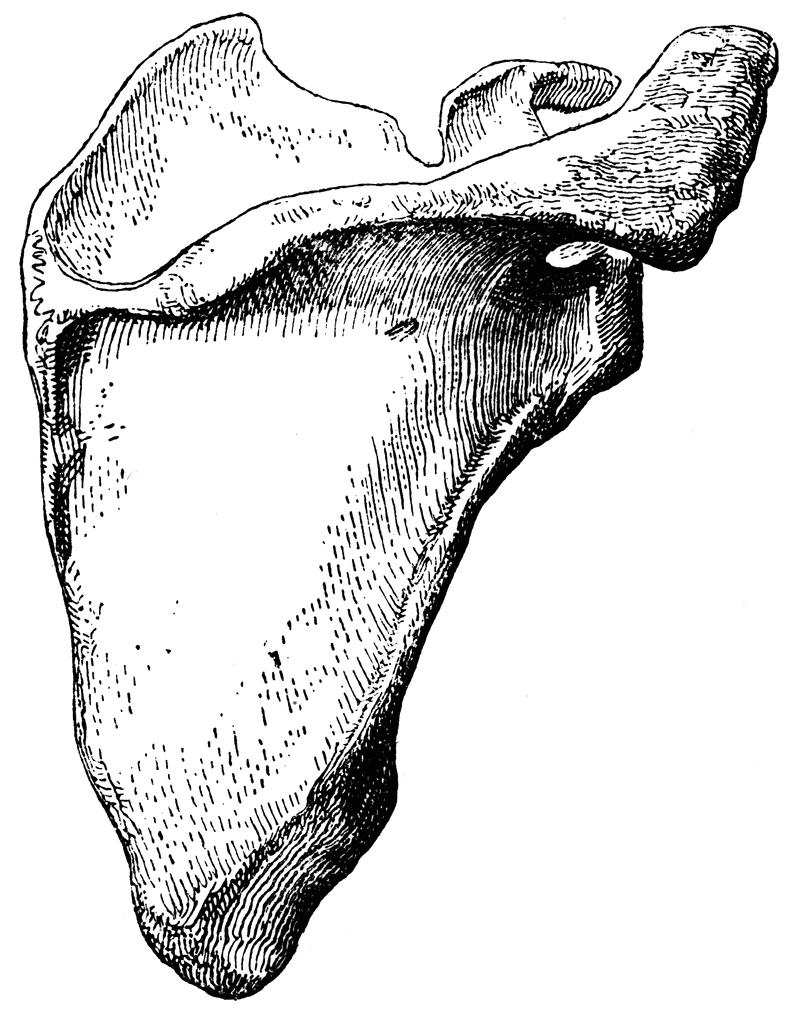 Irregular
Bones
Bones which, from their peculiar form, cannot be grouped/defined like the other types of bones
Protect nervous tissue
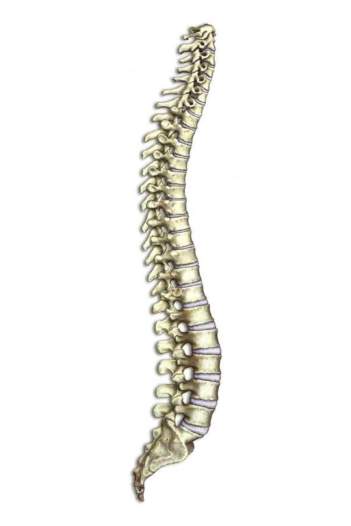 Bones
Sesamoid
Found in locations where a tendon passes over a joint, such as the hand, knee, and foot. 
Functionally, they act to protect the tendon and to increase its mechanical effect.
Bones
Sesamoid
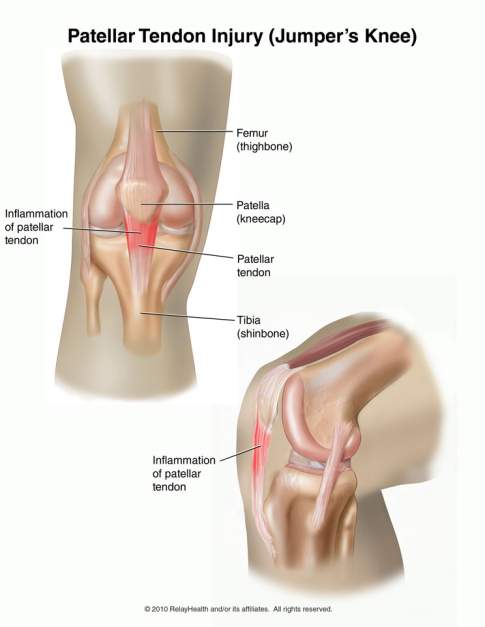 Bones
Bones have two inside parts:

Compact bone

Cancellous, or spongy, bone
So named because of its 
holey appearance.
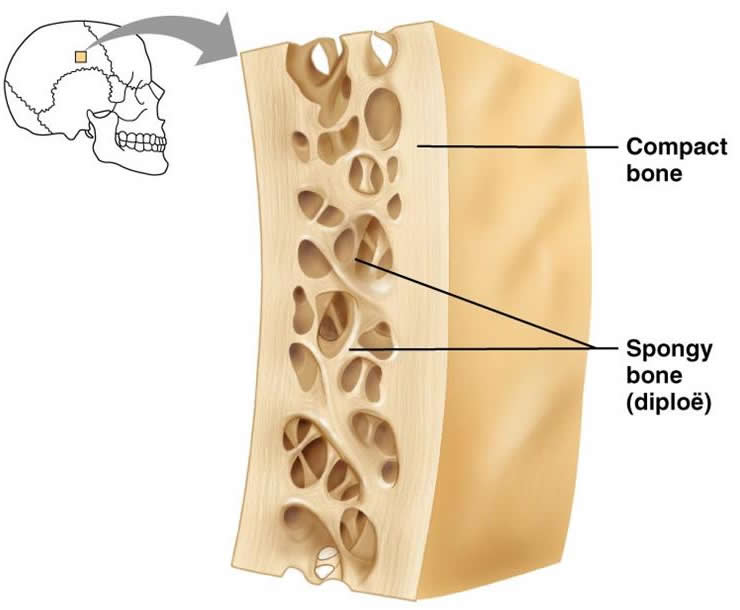 Types of tissue that form bones
Compact bone: 
Supports the whole body 
Protects organs 
Provides levers for movement 
Stores and releases chemical elements (calcium)
Dense, smooth and very strong
Contains living cells which help make repairs if a bone is injured or broken.
Types of tissue that form bones
Cancellous/spongy bone: 
Typically occurs at the ends of long bones, proximal to joints and within the interior of vertebrae
Spongy and light weight
Also, like compact bone, contains living cells which help make repairs if a bone is injured or broken.
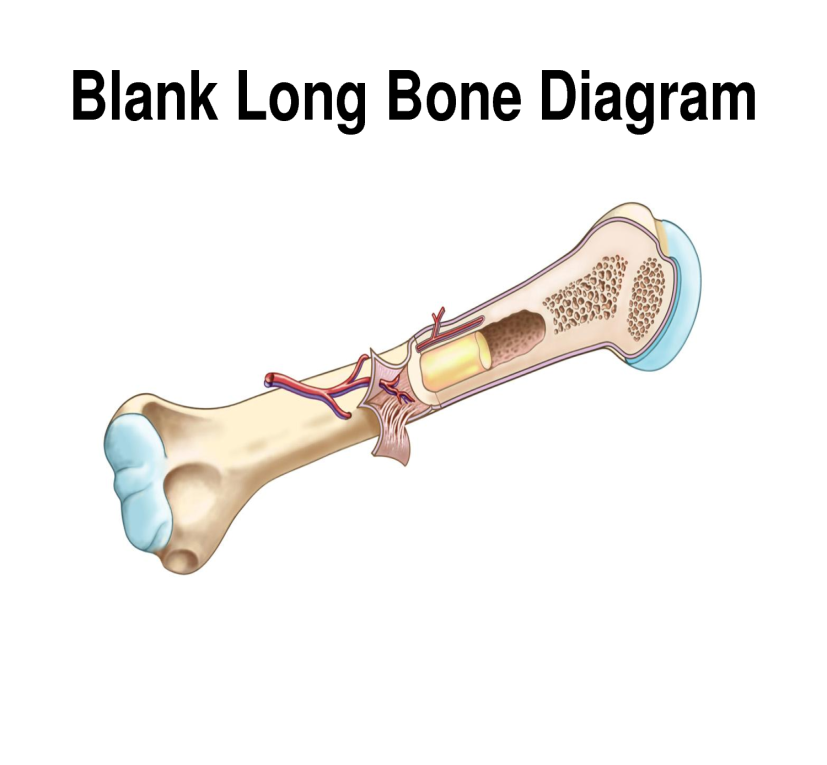 Compact Bone
Cancellous Bone
Ligaments
The tissue that connects bones to other bones
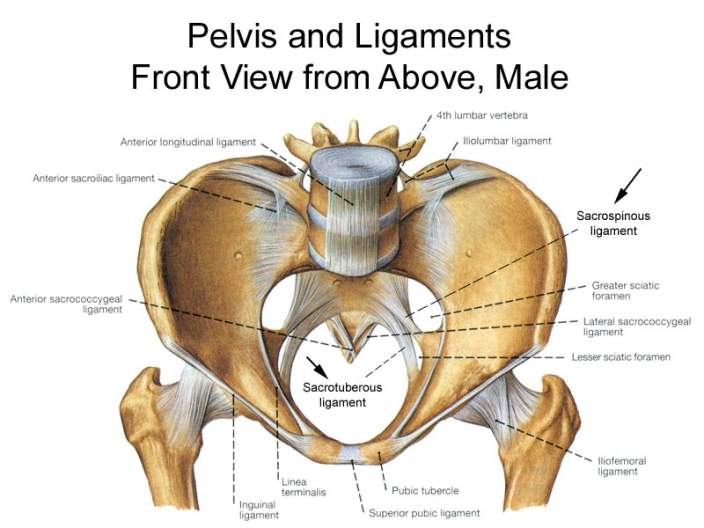 Joints
Joint: location where two or more bones make contact.
Joints allow movement and provide mechanical support.
There is a cartilage cushion in between the bones to keep them from touching directly – which would hurt!
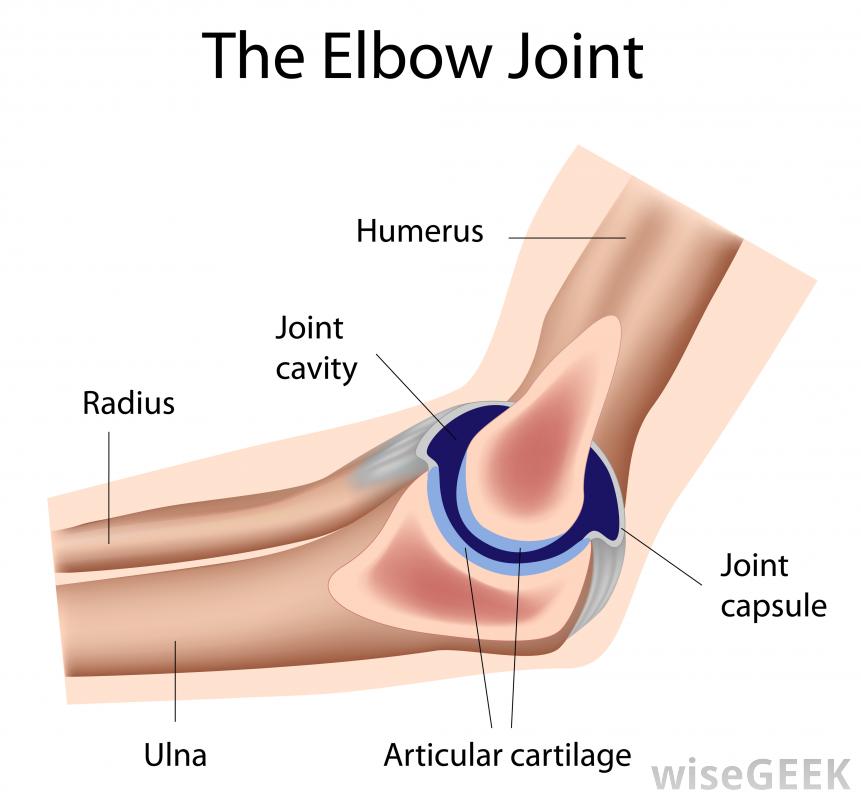 Joints
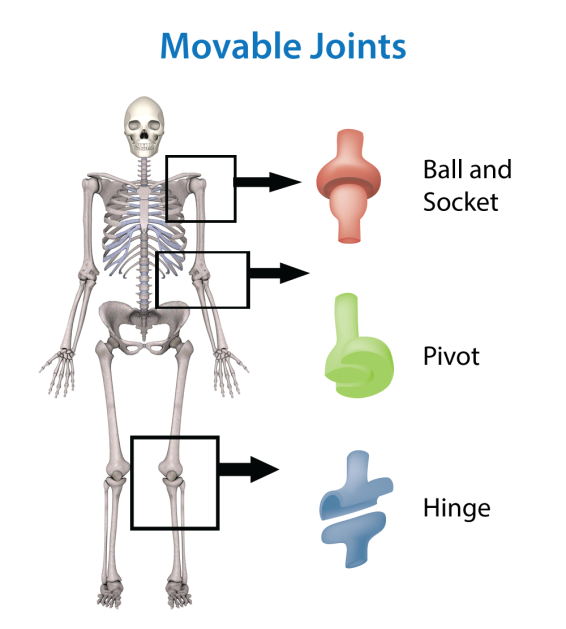 Examples of Joints
Tendons
Muscle
Tendons: attach muscles to bone. 

They are made out of a tough connective tissue and are capable of stretching to allow for movement.
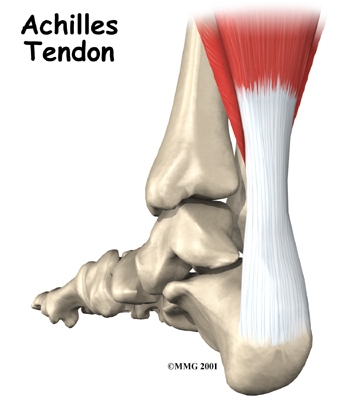 Tendon
Bone
Activity!
Quick Review!
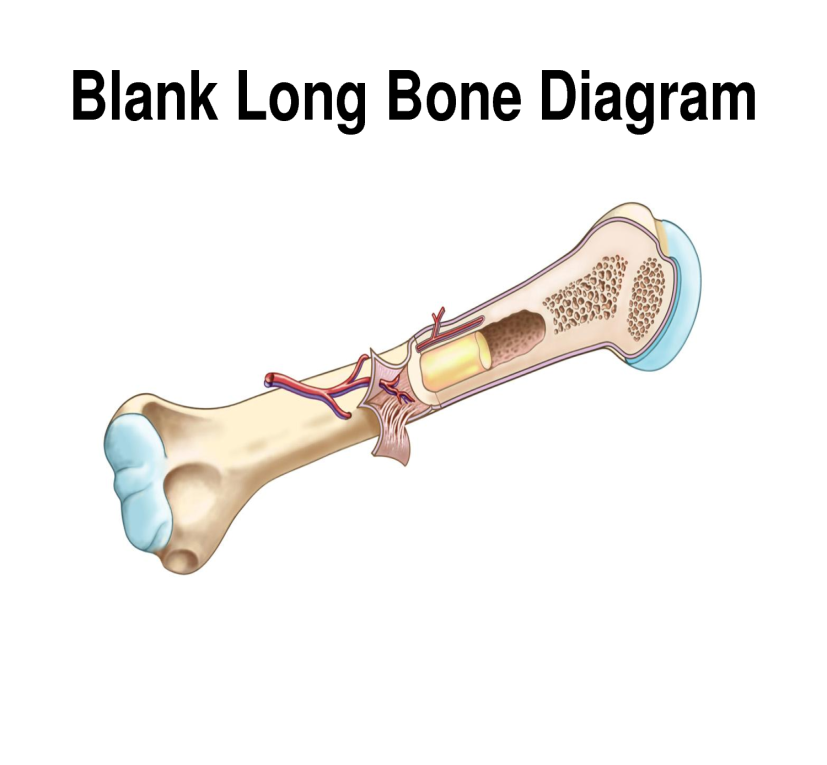 Diaphysis
Epiphysis
Medullary cavity
Bone marrow
Epiphysis
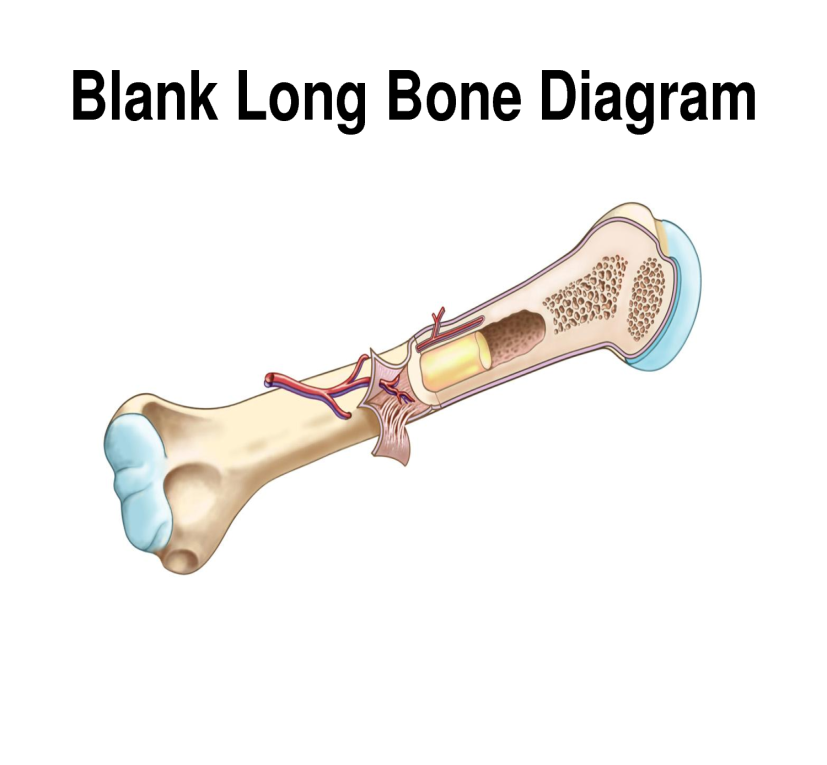 Compact Bone
Cancellous Bone
Ligaments
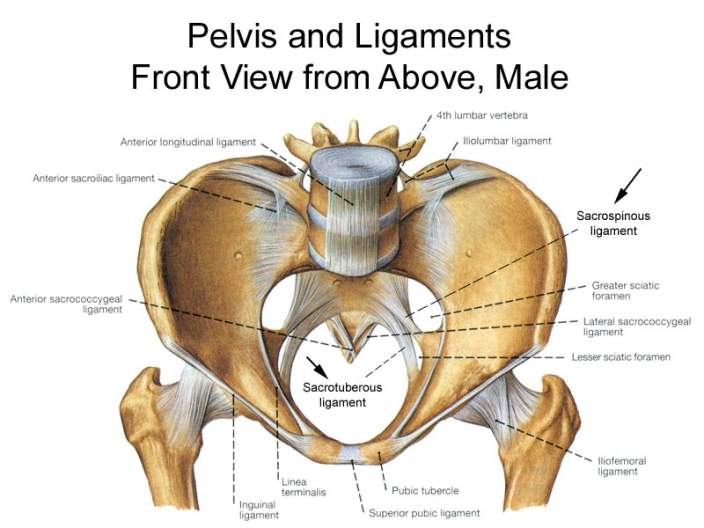 [Speaker Notes: Ask them what these areas are called. Then the ‘Ligaments’ Title will come in.]
Joints
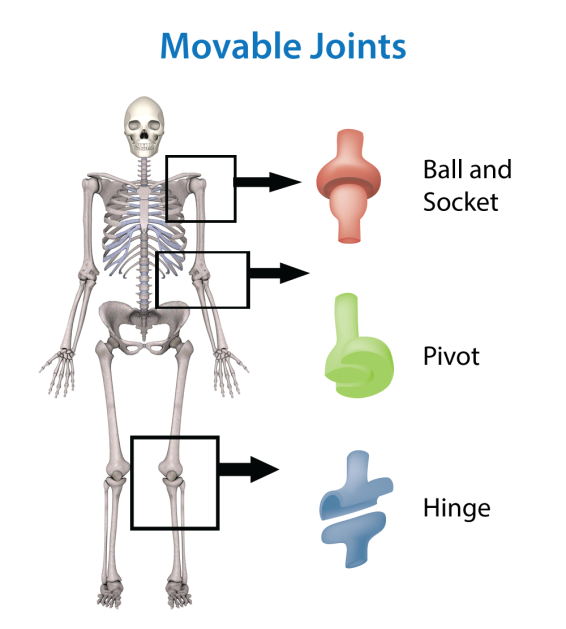 Axial Skeleton
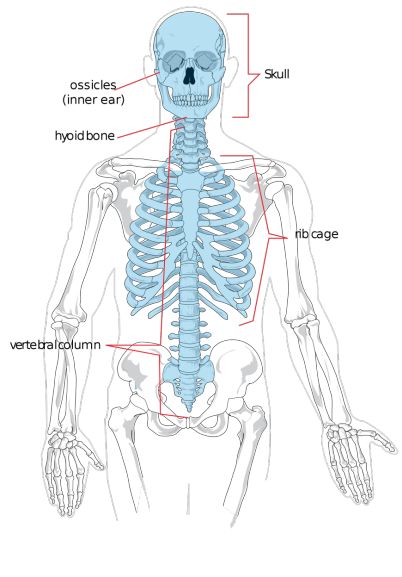 Sections: 
Skull

Spine 
   (vertebral column) 

Ribcage
Appendicular Skeleton
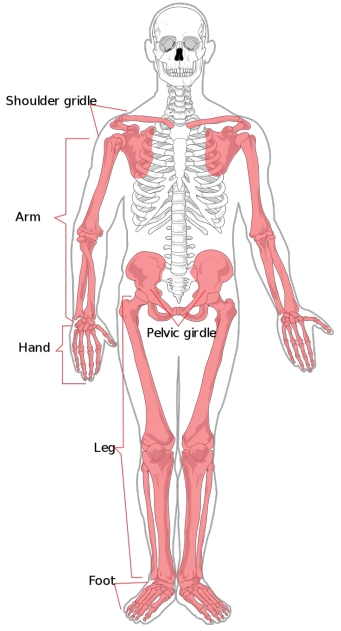 Sections: 
Arms and hands (upper extremities)
Legs and feet      (lower extremities)
Shoulders
Hips (pelvis)